Organization of The Nervous System
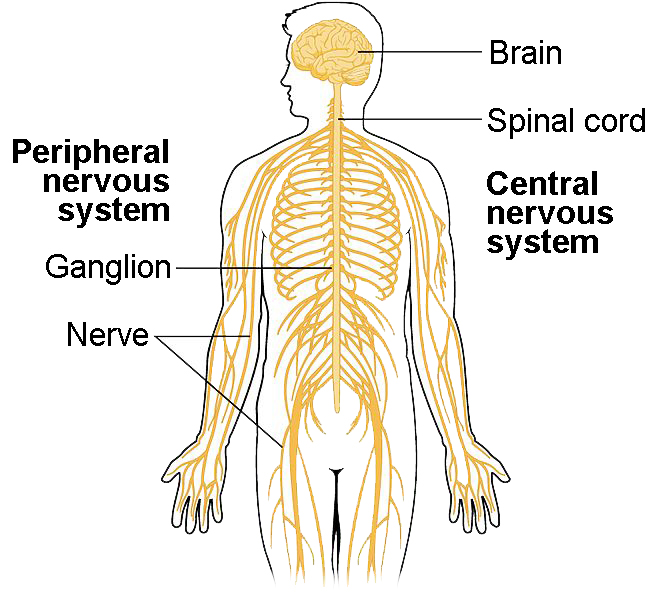 Objectives
At the end of the lecture, the students should be able to:
List the parts of the nervous system.
List  the function of the nervous system.
Describe the Structural & Functional Organizations.  
Define the terms:
    Nervous tissue, grey matter, white matter, nucleus, ganglion, tract, nerve.
List the parts of the brain.
List the structures protecting the central nervous system.
How does the nervous system work ?
The nervous system has three functions:
Collection of sensory input: 
Identifies changes occurring inside or outside the body by using sensory receptors. These changes are called stimuli.
Integration: 
Processes, analyzes , and interprets these changes and makes decisions.
 Motor output, or response by activating muscles or glands (effectors).
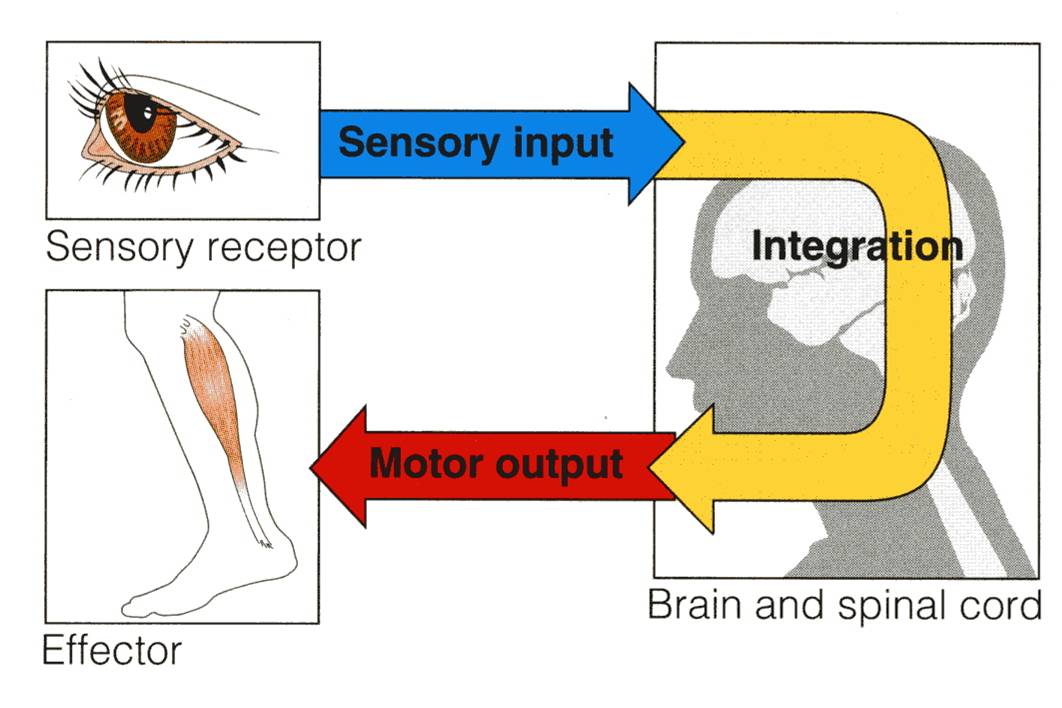 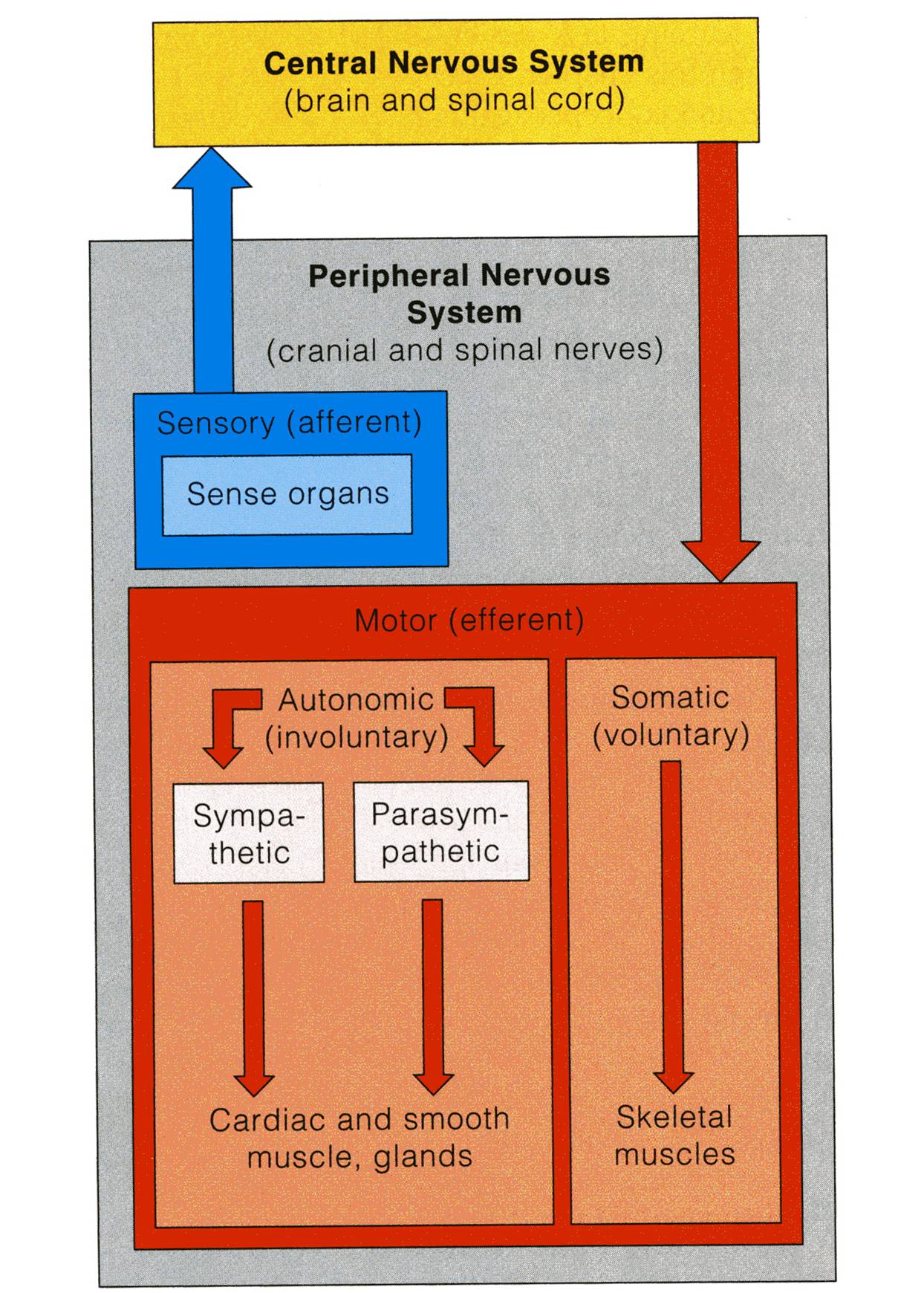 CLASSIFICATION
I- Anatomical or Structural classification:
    1- Central NS
2- Peripheral NS
Physiological or Functional classification:
1-Sensory division (Afferent)
2-Motor division (Efferent)
- Autonomic
- Somatic
Structural Organization
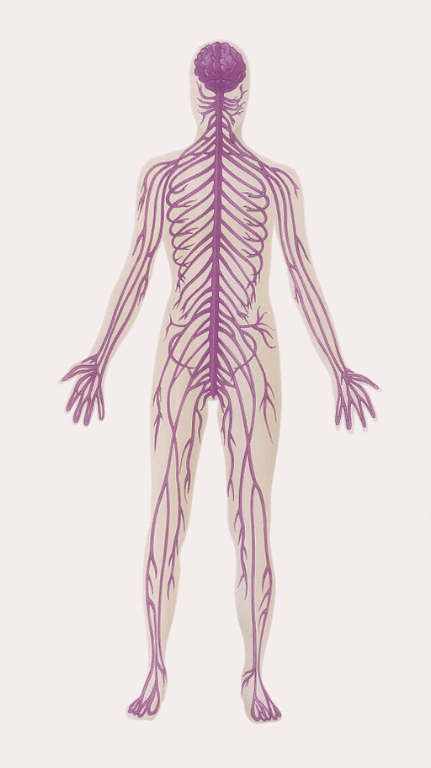 Two subdivisions:
Central Nervous System (CNS)
Consists of Brain & Spinal cord
Occupies the dorsal body cavity
Acts as the integrating and command centers.
Peripheral Nervous System (PNS)
Consists of nerves, ganglia, receptors.
 It is the part of the nervous system outside the CNS.
Two subdivisions:
Sensory or Afferent division:
  Consists of nerve fibers that convey impulses from receptors located in various parts of the body, to the CNS.
Motor or Efferent division: 
 Consists of nerve fibers that convey impulses from the CNS to the effector  muscles, organs, and glands.
The sensory and motor division are subdivided into : 
Somatic division: concerned with skin, skeletal muscles and joints.
Autonomic division: concerned with the visceral organs.
Functional Organization
The Nervous System
It is the major controlling, regulatory & communicating system in the body.
It is the center of all mental activity including :
Thought, 
Learning,
Behavior and 
Memory.
Together with the endocrine system, the nervous system is responsible for regulating and maintaining homeostasis.
Nervous Tissue
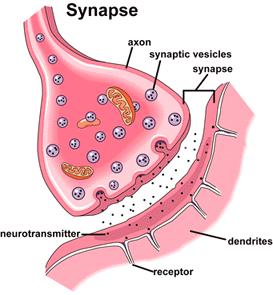 Nervous system is composed of nervous tissue, which contains two types of cells:
1- Nerve cells or neurons
2- Supporting cells or neuroglia (glia).
 Nervous system contains millions of neurons that vary in their shape, size, and number of processes.
The junction site of two neurons is called a “synapse or relay”.
In the synapses the membranes of adjacent cells are in close apposition (contiguity=contact, not continuity).
NeuronsWhat is neurone?
It is the basic structural  (anatomical), functional and embryological unit of the nervous system.
The human nervous system is estimated to contain about 1010.
Remember…
Tract =A group of nerve fibers (axons) within the CNS
Ganglion= A group of neurons outside the CNS
Nerve =A group of nerve fibers (axons) outside the CNS
Nucleus= A group of neurons within the CNS
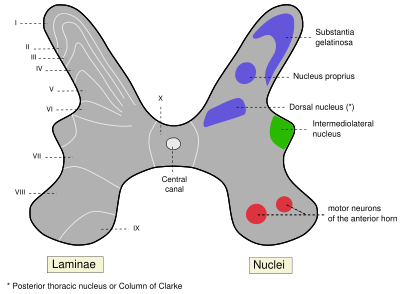 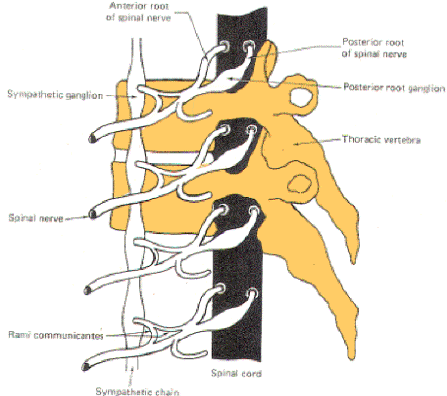 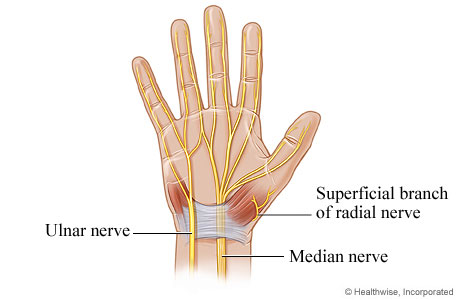 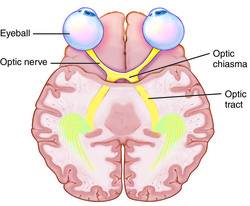 Nervous tissue is organized as:
Grey matter, Which contains 1- Cell bodies & 
2- Processes of the neurons,
3- Neuroglia and 
4- Blood vessels.
White matter, Which contains:
1- Processes of the neurons 
2-  Neuroglia and
3-  Blood vessels
NO cell bodies in the white matter.
Neuroglia or glia or glial cells
Neuroglia, or glial cells constitute the other major cellular component of the nervous tissue. 
It is a specialized connective tissue supporting framework for the nervous system.
Unlike neurones, neuroglia do not have a direct role in information processing  but they are essential for the normal functioning of the neurons, they act as supporting and nutrition for neurons.
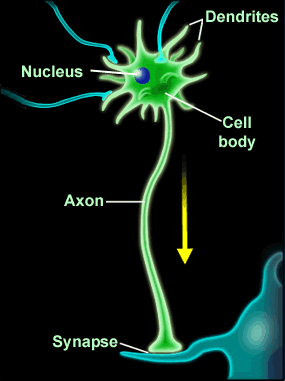 Most of the processes of the cell body are short with variable numbers and are receptive in function.

They are known as Dendrites.
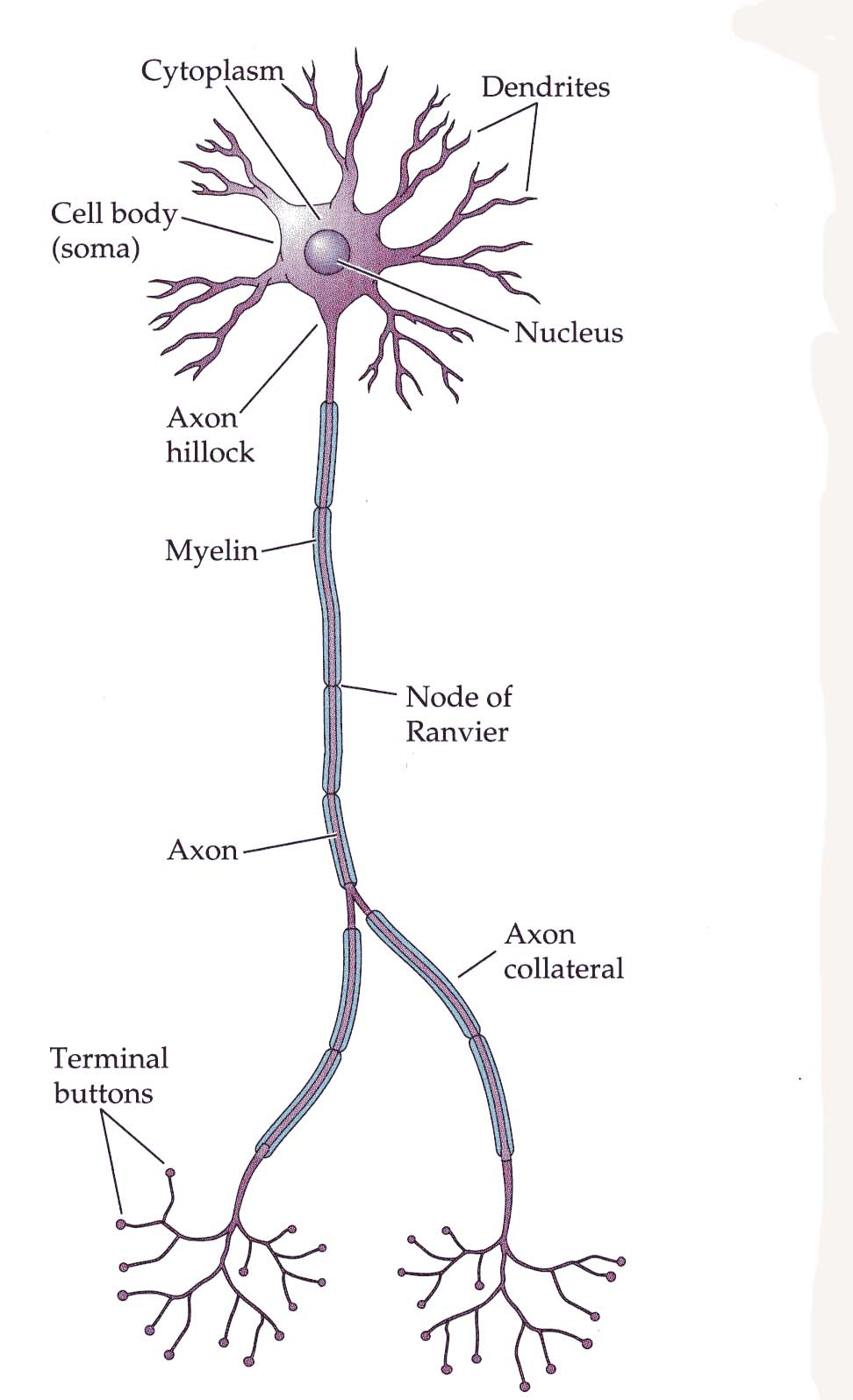 One of these processes leaving the cell body is called the axon which carries information away from the cell body. 
Axons are highly variable in length and may divide into several branches or collaterals through which information can be distributed to a number of different destinations.
At the end of the axon, specializations called terminal buttons occur.
Here information is transferred to the dendrites of other neurones.
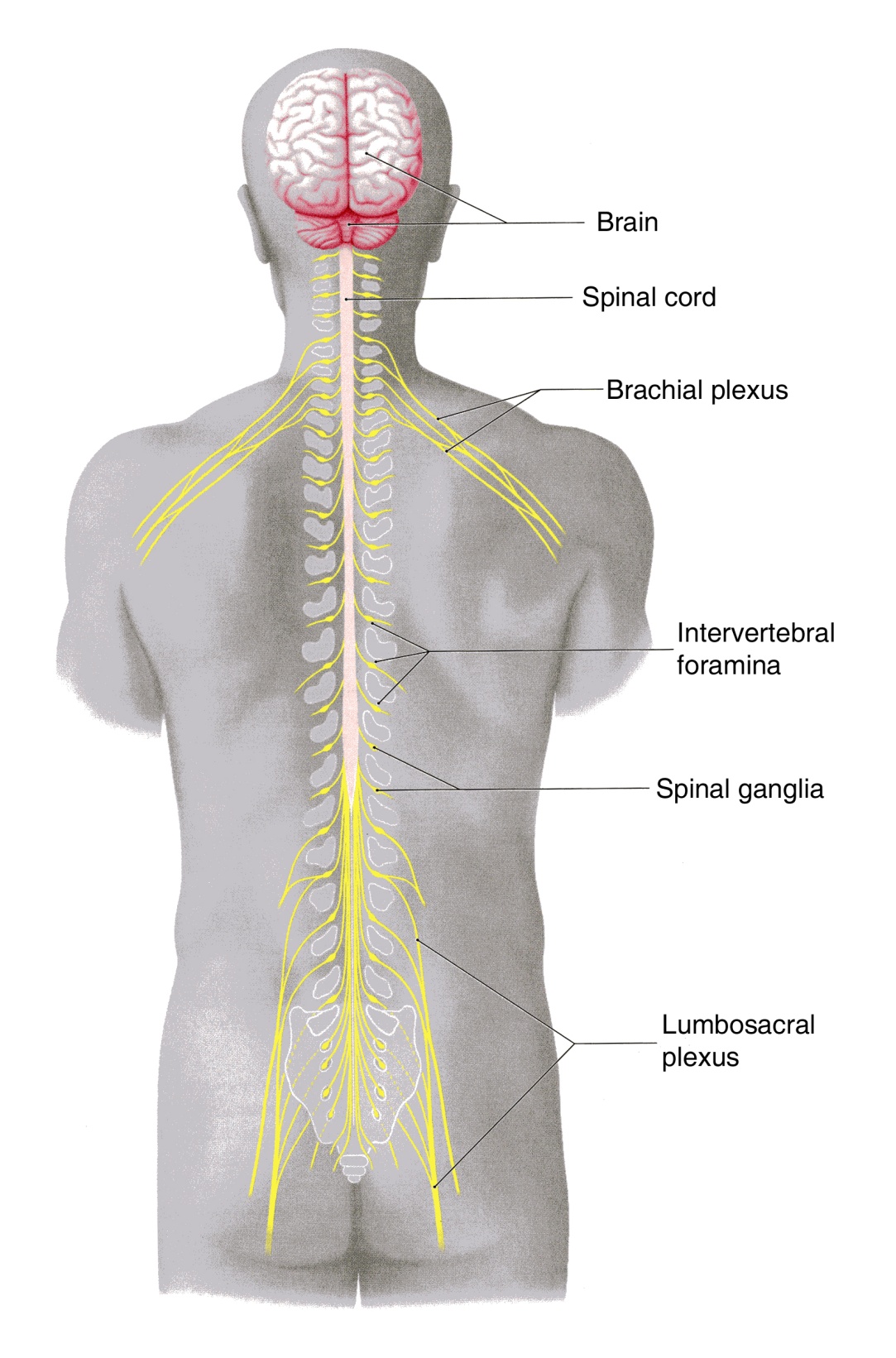 Peripheral NS
Spinal nerves supplying the upper or lower limbs form plexuses e.g.  brachial or lumbar plexus.

 Nerve cell bodies that are aggregated outside  the CNS are  called GANGLIA
Autonomic Nervous System
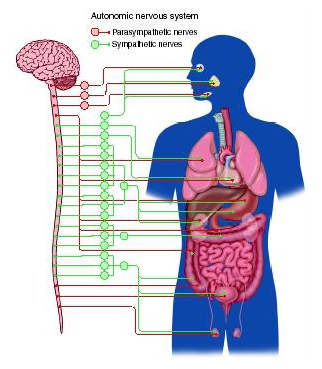 Neurones that detect changes and control the activity of the viscera are collectively referred to as the autonomic nervous system. 
Its components are present in both the central and peripheral nervous systems.
SYMPATHETIC & PARASYMPATHETIC SYSTEMS
The autonomic nervous system is divided into two anatomically and functionally distinct parts:
Sympathetic: Or Thoracolumbar outflow
Parasympathetic: Or Craniosacral outflow.
Sympathetic and parasympathetic , divisions are generally have antagonistic effects on the structures that they innervate.
E.g. Sympathetic increases the heart rate, while the parasympathetic decreases the heart rate.
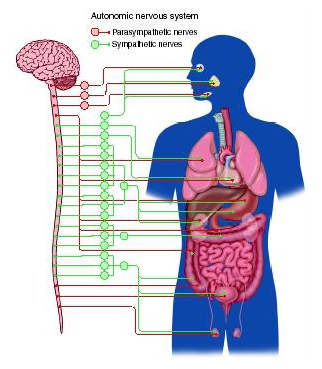 The autonomic nervous system innervates:
Smooth muscles, 
Cardiac muscle,
Secretory glands. 
It is an important part of the homeostatic mechanisms that control the internal environment of the body with the endocrine system.
PARTS OF THE BRAIN
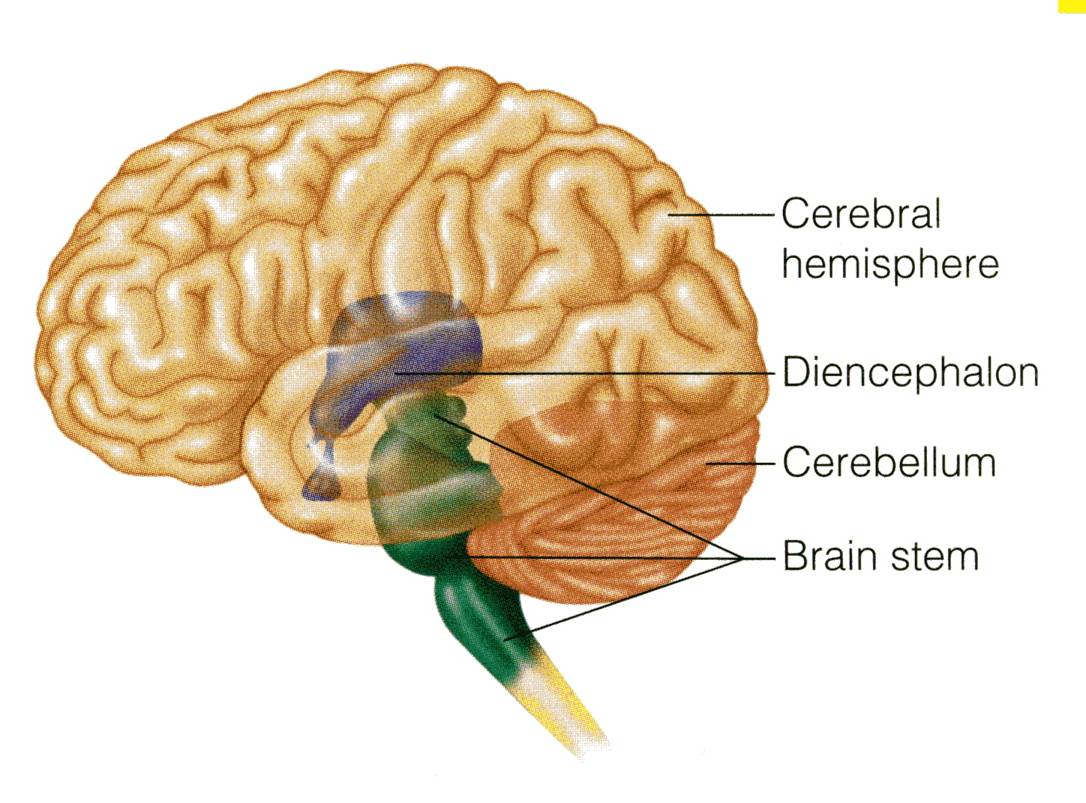 The brain composed of 4 parts:
Cerebral hemispheres
Diencephalon
Cerebellum
Brain stem
CEREBRAL HEMISPHERES
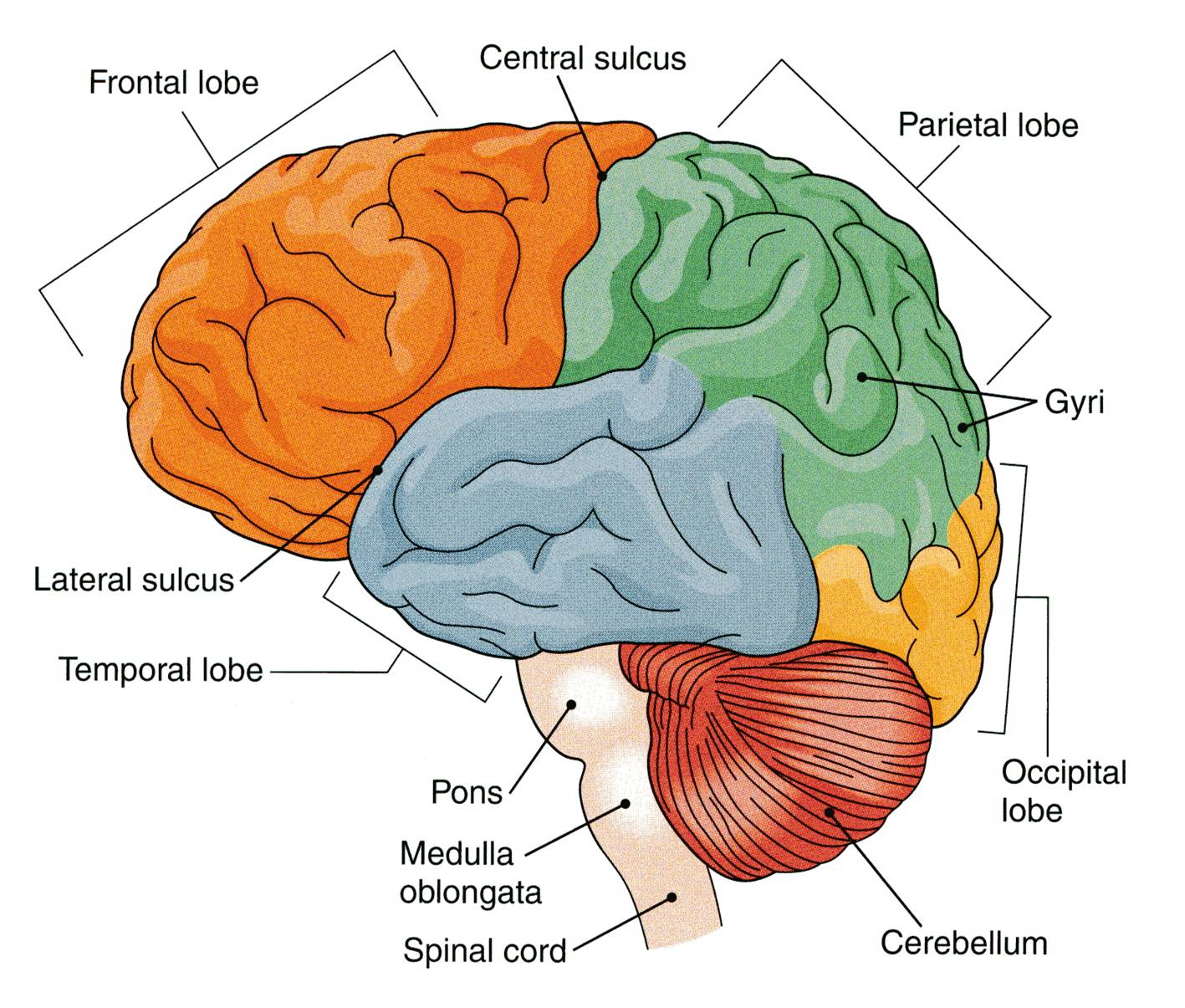 The largest part of the brain.
They have elevations, called gyri.
Gyri are separated by depressions called sulci.
Each hemisphere is divided into 4 lobes named according to the bone above. 
Lobes are separated by deeper grooves called fissures or sulci.
TISSUE OF THE CEREBRAL HEMISPHERES
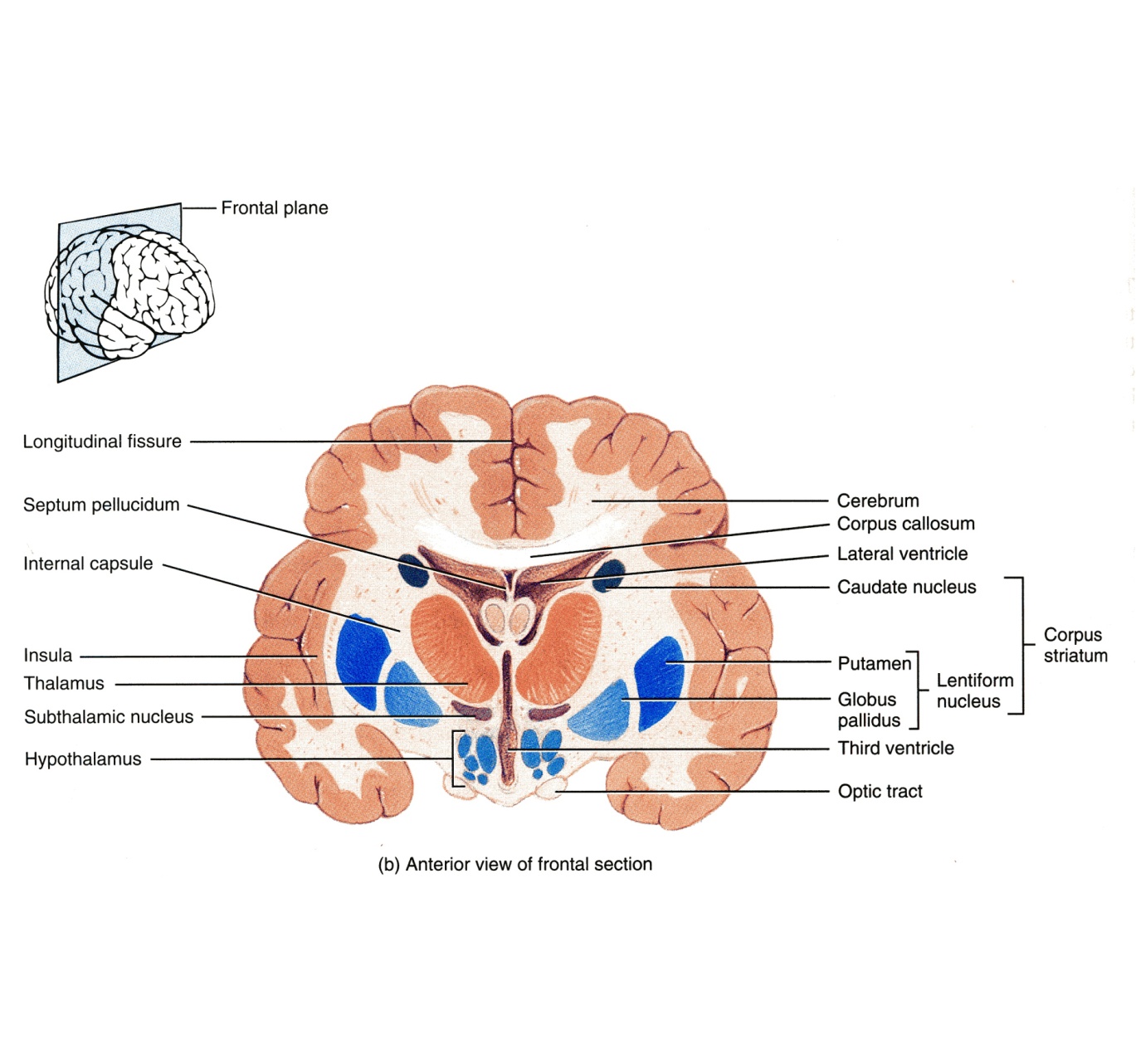 The outer layer is the  gray matter or cortex
Deeper is located the white matter, or medulla, composed of bundles of nerve fibers, carrying impulses to and from the cortex
Basal nuclei are gray matter that  are located deep within the white matter
They help the motor cortex in regulation of voluntary motor activities.
The diencephalon is located between the 2  cerebral hemispheres and is linked to them and to the brainstem.
DIENCEPHALON
The major structures of the diencephalon are the Thalamus, Hypothalamus, Subthalamus and Epithalamus.
BRAIN STEM
The brainstem has three parts: midbrain, Pons and medulla oblongata.
It is connected to the cerebellum with 
3 paired peduncles 
Superior, middle and inferior
CEREBELLUM
Cerebellum has 2 cerebellar hemispheres with convoluted surface. 
It has an outer cortex of gray matter and an inner region of white matter. 
It provides precise coordination for body movements and helps maintain equilibrium.
MENINGES
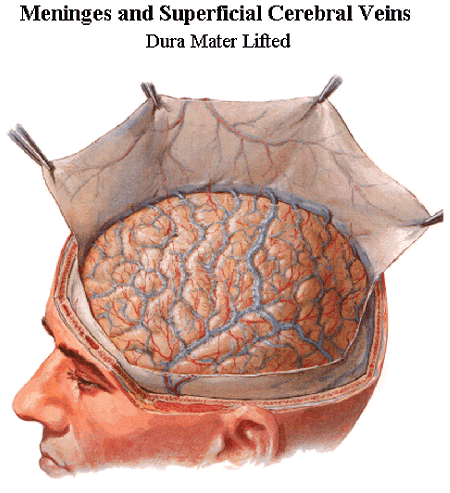 There are three connective tissue membranes invest the brain and the spinal cord.
These are from outward to inward are:
1- Dura mater.
2- Arachnoid mater.
3- Pia mater.
BRAIN VENTRICLES
Brain is bathed by the cerebrospinal fluid (CSF).
Inside the brain, there are 4 ventricles filled with CSF.
The 4 ventricles are:
2 lateral ventricles:
    One in each hemispheres. 
 3rd ventricle:
     in the Diencephalon. 
 4th ventricle:
     between Pons, Medulla oblongata & Cerebellum.
N.B. Cerebral aqueduct:  connects the 3rd to the 4th ventricle.
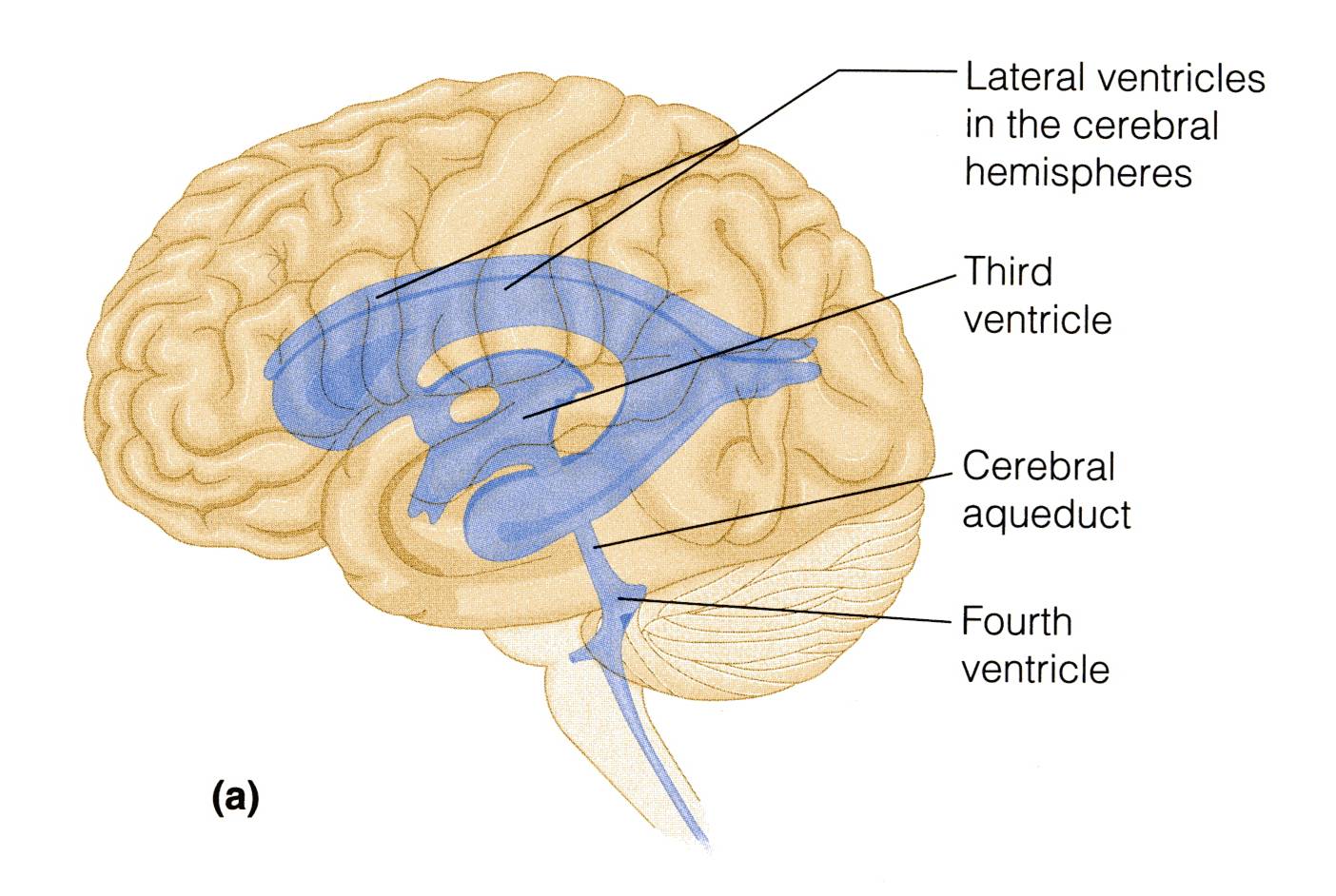 CEREBROSPINAL FLUID
CSF is constantly produced by the choroid plexuses inside the  ventricle.
Inside the brain, CSF flows from the lateral ventricles to the 3rd and 4th ventricles
Most of the CSF drains from the 4th ventricle  to distribute in the subarachnoid space around the brain and returns to the dural  venous sinuses through the arachnoids villi.
From the 4th ventricle, part of the CSF flows down in the central canal of the spinal cord.
GOOD LUCK